The Model of Human OccupationKielhofner, 2008Forsyth & Kielhofner, 2006Kielhofner & Forsyth, 1997
Occupational Therapy DivisionUniversity of Cape Town‘Matumo Ramafikeng
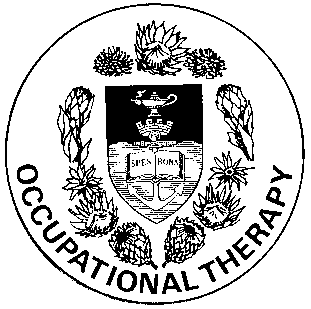 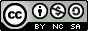 The Focus of the Model
The motivation for occupation
The patterning of occupational behaviour/ performance into routines and lifestyles
The nature of skilled performance
The influence of the environment on occupational performance
Fundamental concepts
Human occupation is complex
A person is made up of components
The environment influences performance
Occupational performance
Human occupation is complex
Basic assumptions:
The human is a dynamic system- elements of the system work together to produce behaviour.
Behaviour is dynamic and context dependent.
Occupations are central to human experience, survival and satisfaction
Therapy enables people to reshape their occupational abilities and identities, therefore becoming more adaptive.
Components of the person
Volition- values, interests and personal causation
Habituation- habits and roles 
Performance capacity- the mental and physical attributes and lived experiences
Volition
A system of dispositions (cognitive and emotive) for particular occupations
A system of self-knowledge
Allows people to anticipate, choose, experience and interpret occupational behaviour
Three underlying factors: values, interests and personal causation
The process of motivation that guides choice of activity and occupation
Personal narratives – storytelling and story making
Values
Informed by beliefs, commitments and significance attached to occupation
Create a disposition to perform according to what is good, right and important as determined by culture
Determines the kinds of occupations chosen based on importance and meaningfulness
Occupational goals
Personal standards
Consequences for acting against values
Interests
Dispositions associated with pleasure and satisfaction 
Generated from experience or based on anticipation of enjoyment
Pleasurable experiences can lead to attraction and preference of certain occupations or performances
Potency – degree to which interests influence present action – degree pursued, time, enjoyment
Personal Causation
Knowledge of self as being able to affect changes in the environment effectively
Dynamic process of unfolding thoughts and feelings about own capabilities to act
Internal vs. external control
Influences anticipation, choice, experience and interpretation of activities, hence motivation for action.
Expectancy of success or failure
Habituation
Triggers and guides the performance of routine behaviour
Integration into rhythms of our temporal, social, physical and cultural environment is through patterns of behaviour
Looks at familiar and automatic aspects of daily occupational behaviour
Consists of habits and roles
Habits
Automatic learned ways of acting or responding in familiar situations
Repetition of actions or behaviour in a consistent environment is crucial for habits to develop
Operate at a preconscious level
Influence a wide range of behaviour patterns
Regulate how time is used, generate styles of behaviour, influence how an activity is performed regularly
Habit Maps: Recognise familiar events and environments to construct appropriate behaviour to achieve an implicit goal
Roles
A position in a social group that has expectations for particular behaviours and actions related to the status
Internalised and learnt
Behaviour and actions are constructed according to a social identity
Habits regulate routine behaviour within roles
Role scripts: guide understanding of social situations and expectations related to fulfilling a particular role
Performance Capacity
Relates to physical and mental capabilities and lived experiences  that shape performance
Ability to perform, based on the status of objective (capabilities) and subjective (lived experiences) components
Musculoskeletal, neurological, cardiopulmonary, symbolic (perceptual and cognitive)
Ability to receive – plan – programme plans of action  and effect action through the body
Performance components are important for performance, but do not cause or produce behaviour directly
The Environment
The environment provides opportunities for performance and presses for certain behaviour
Press and provides concurrently – synergy of influences to channel behaviour
Comprises of physical, social, cultural, economic and political aspects
Impacts on how occupations are motivated, organised and performed
People seek to explore and master their environments
Contains objects, spaces, occupational tasks and culture, economic and political influences.
Occupational Performance
Results from a heterarchical contribution from the components of the person and the environment
Occupational performance is dynamic- influenced and shaped by external environment
Spontaneous and must be understood in the context of emerging action and contextual conditions
All elements of the system contribute together to determine occupational performance (human, task, environment)
Occupational performance
Describes the actual doing at different levels: skill, performance, occupational identity, competence and adaptation
Skill- purposeful, observable actions that are used while performing. 
Three types of skill: motor, process and communication and interaction skills
Skills can be influenced by both environmental and personal factors.
Occupational performance
Performance- completing an occupational form
Participation- engagement in occupations that are desired or crucial for health and well-being within one’s sociocultural context.
Occupations relate to work, play or activities of daily living.
Occupational performance
Occupational Identity- sense of who we are and who we want to be as occupational beings as derived from occupational participation history
Includes sense of capacity and effectiveness in performing in relation to components of volition and habituation.
Occupational performance
Occupational Competence- degree of sustaining a pattern of occupational participation that reflects who we are
Competence motivates for  continuation of exploration, achievement and control over doing
Constitutes putting identity into action, by fulfilling expectations of roles, maintaining routine and pursuing values  and acting in order to achieve desired goals.
Mastery – adds to feelings of competence
Inability to master leads to reduction in exploration – implications for health with decrease in occupational involvement
Occupational performance
Occupational Adaptation- the result of developing a positive occupational identity and reaching a level of occupational competence
A dynamic process that takes place overtime and is context dependant.
Through occupational therapy there is a potential for all clients to become more occupationally adaptive.
Environment
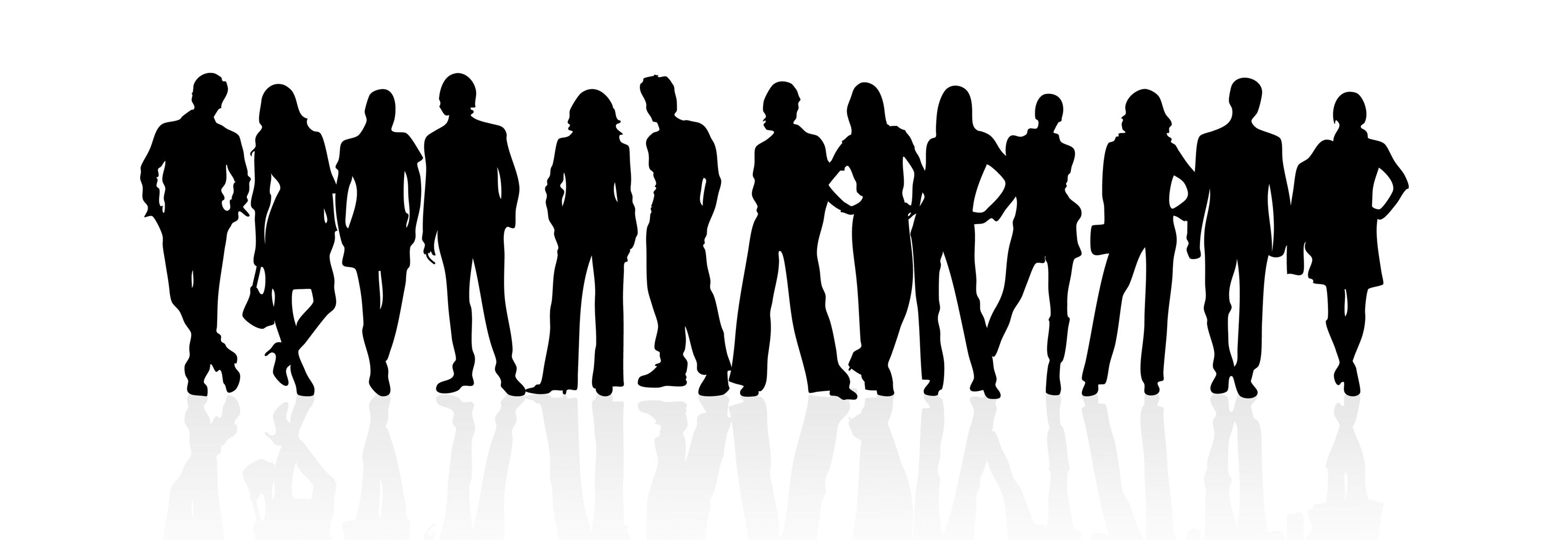 Occupational Identity
Volition
Participation
Habituation
Performance
Occupational Adaptation
Performance Capacity
Skill
Occupational Competence
Model of Human Occupation – (based on diagram by Gary Kielhofner)
Understanding function-dysfunction
Provides a perspective on adaptive functioning – how occupations are motivated, organised, performed and influenced by the environment
A framework for understanding the interrelated factors that are part of a dysfunctional state
Personal – unique ways in which factors interact to affect dysfunctional states
Using the Model in Practice
Therapeutic occupations can transform people into healthier and adaptive beings
Therapeutic occupations restore, reorganise or maintain motivation, patterning and performance capacity, therefore occupational lives of clients
Guides gathering and interpretation of clinical information – seek out information to answer questions that have been generated by the theoretical perspective of the model
Appreciation of the life that the individual has lived and might live
Using the Model in Practice
Dialectic emerges between information gathered and theory used to make sense of the information – create an explanation of the client’s circumstances
Understand client’s narrative in relation to theoretical basis of the model
Need to enable human system to achieve a new dynamic order – bridge between the past and the future
Availability of resources to guide practice.
MOHO Resources
Assessment tools
 Intervention protocols
 Programmes
 Case examples
References
Kielhofner, G. 2008. Model of Human Occupation Theory and Application. 4th Ed. Baltimore: Lippincott Williams & Wilkins.
Forsyth, K. & Keilhofner. 2006. The Model of Human Occupation: Integrating theory into practice. In Duncan, E.A.S. (ed). 2006. Foundations for practice in occupational Therapy. 4th Edition. Elsevier Limited: London.
MOHO Clearing House. [Online] Available: http://www.moho.uic.edu/mohorelatedrsrcs.html#OtherMOHOproducts
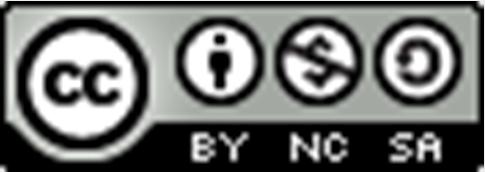 This work is licensed under the Creative Commons Attribution-Non commercial-Share Alike 2.5 South Africa License. To view a copy of this license, visit http://creativecommons.org/licenses/by-sa/2.5/za/